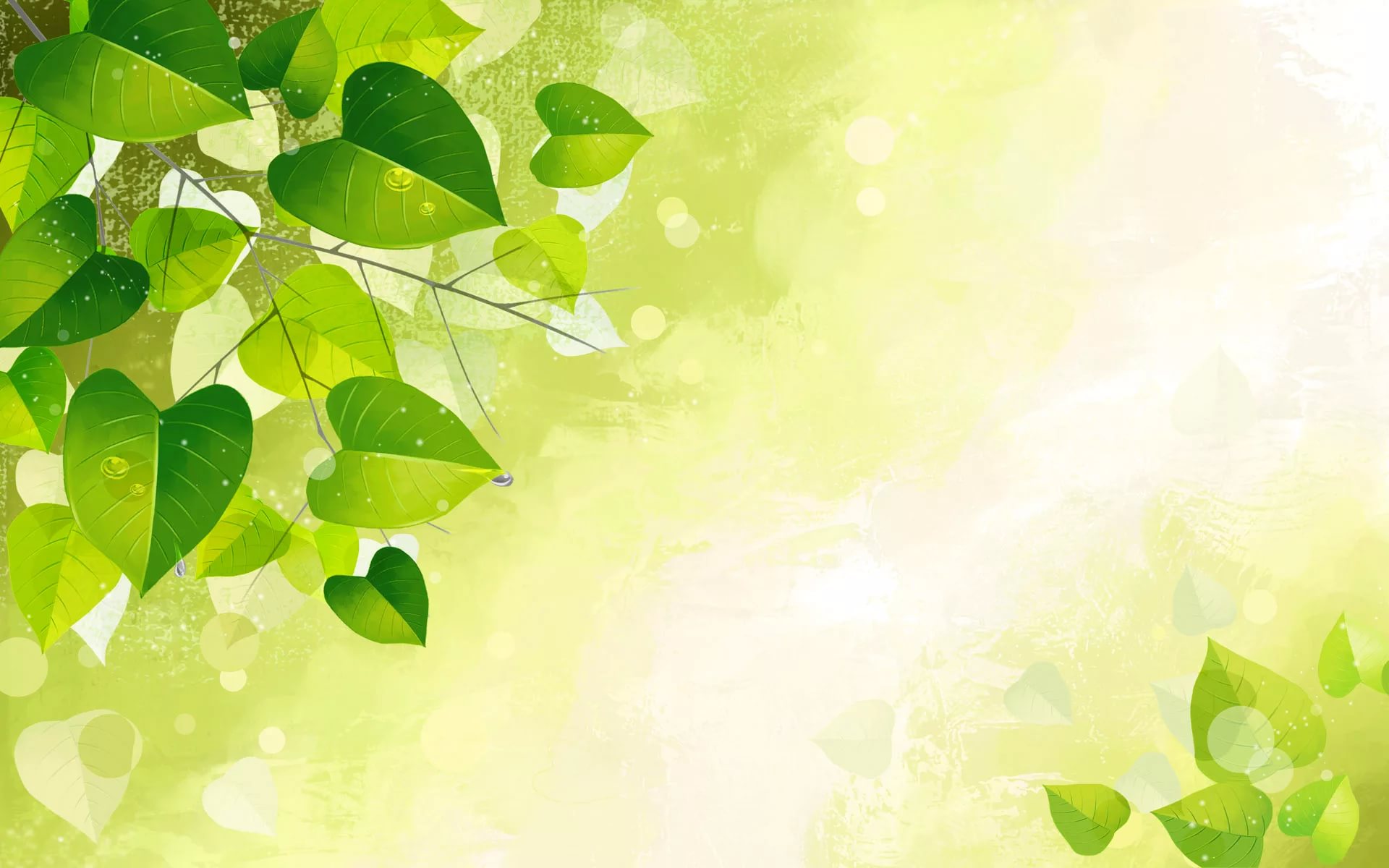 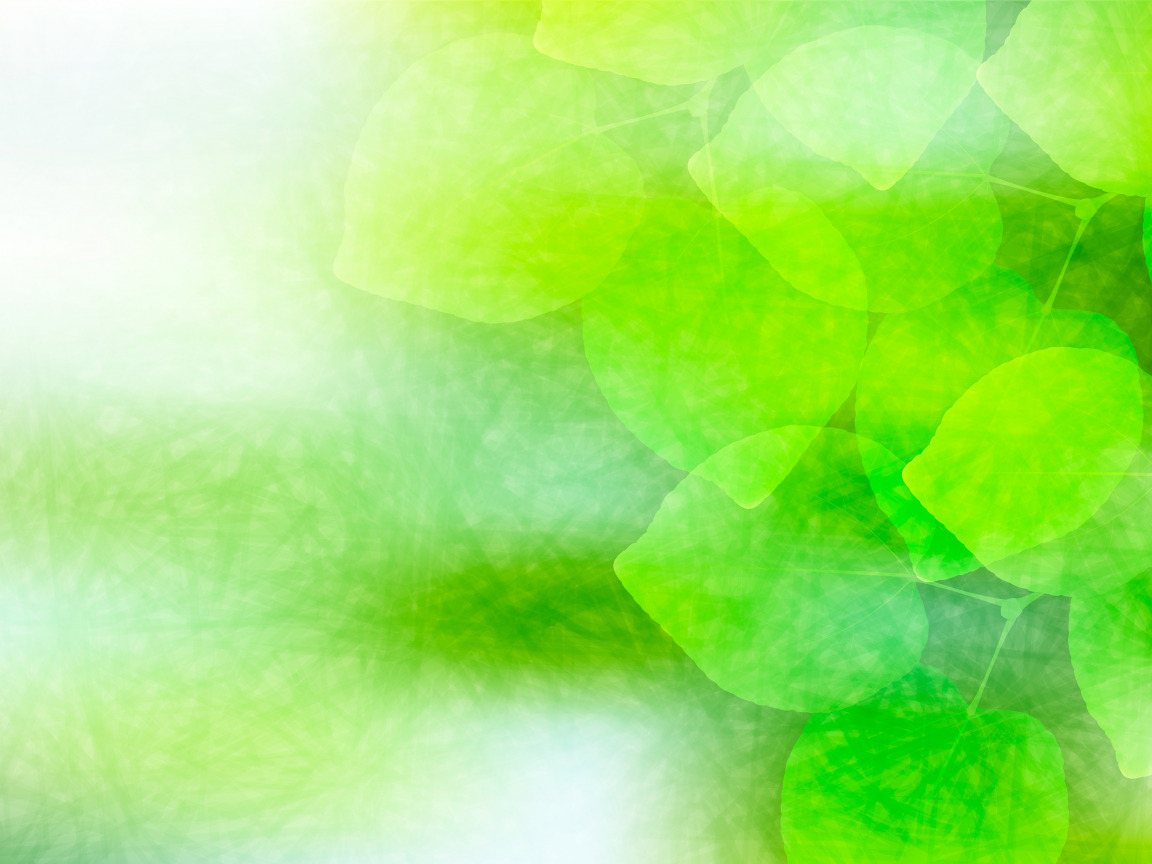 МУНИЦИПАЛЬНОЕ ОБРАЗОВАНИЕ ТАЗОВСКИЙ РАЙОНМуниципальное бюджетное дошкольное образовательное учреждение детский сад «Оленёнок»
Интегрированное занятие 
в старшей группе
 на тему
«Соловей и Воронёнок»
Подготовили: 
Аллабердина Р.З
Тонконогова М.А.
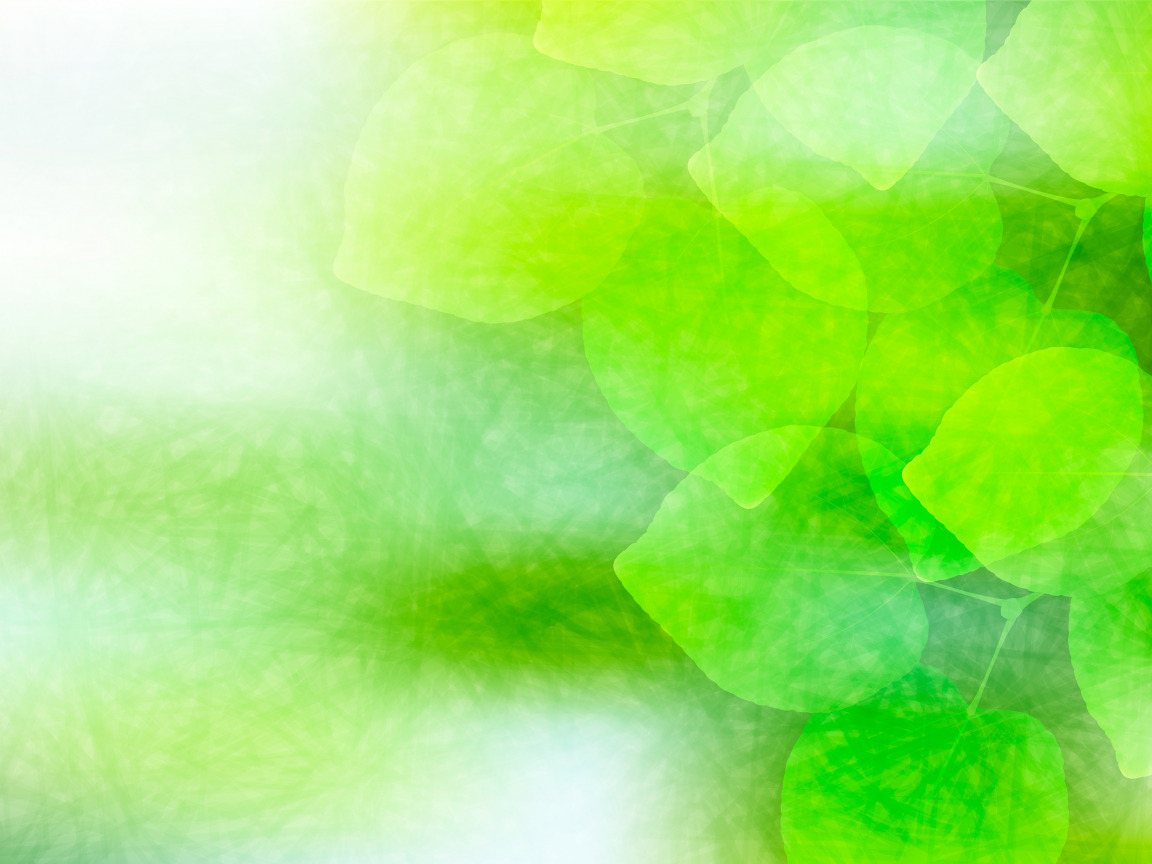 Ребята у нас сегодня гости? 
 Как вы думаете, кто это?
 Чтобы узнать кто к нам пришел, отгадайте загадки:
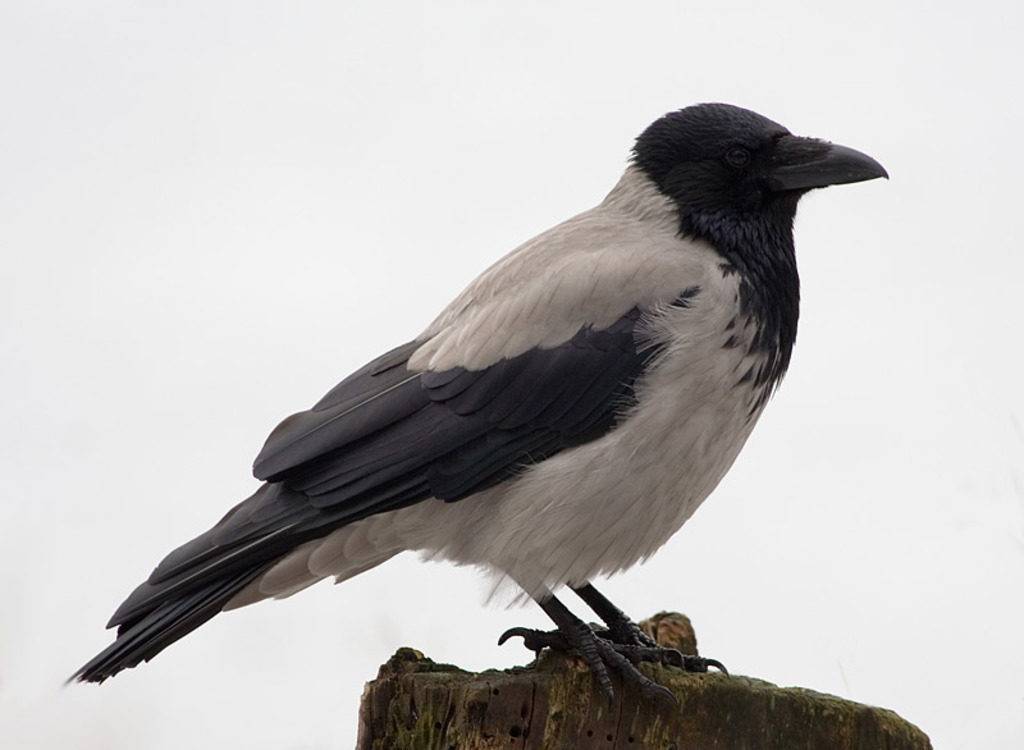 Особа всем известная,
Она крикунья местная
Увидит точку темную
Взлетит на ель зеленую и смотрит
Словно с трона серая….




Эта маленькая птицаПеть большая мастерица.На берёзке средь ветвейТрель заводит...
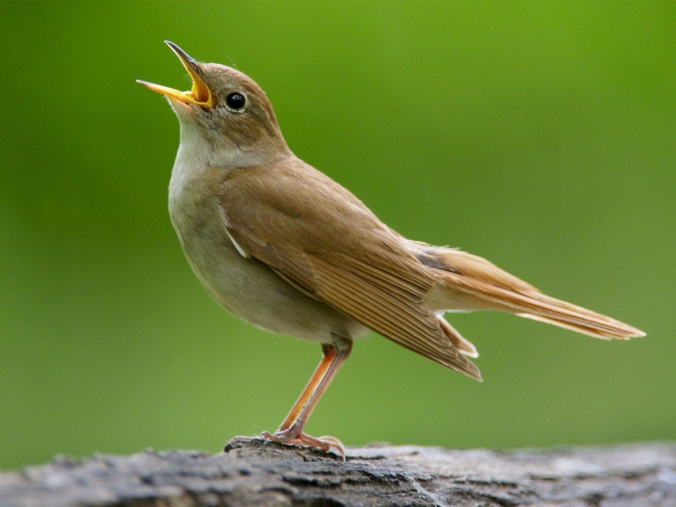 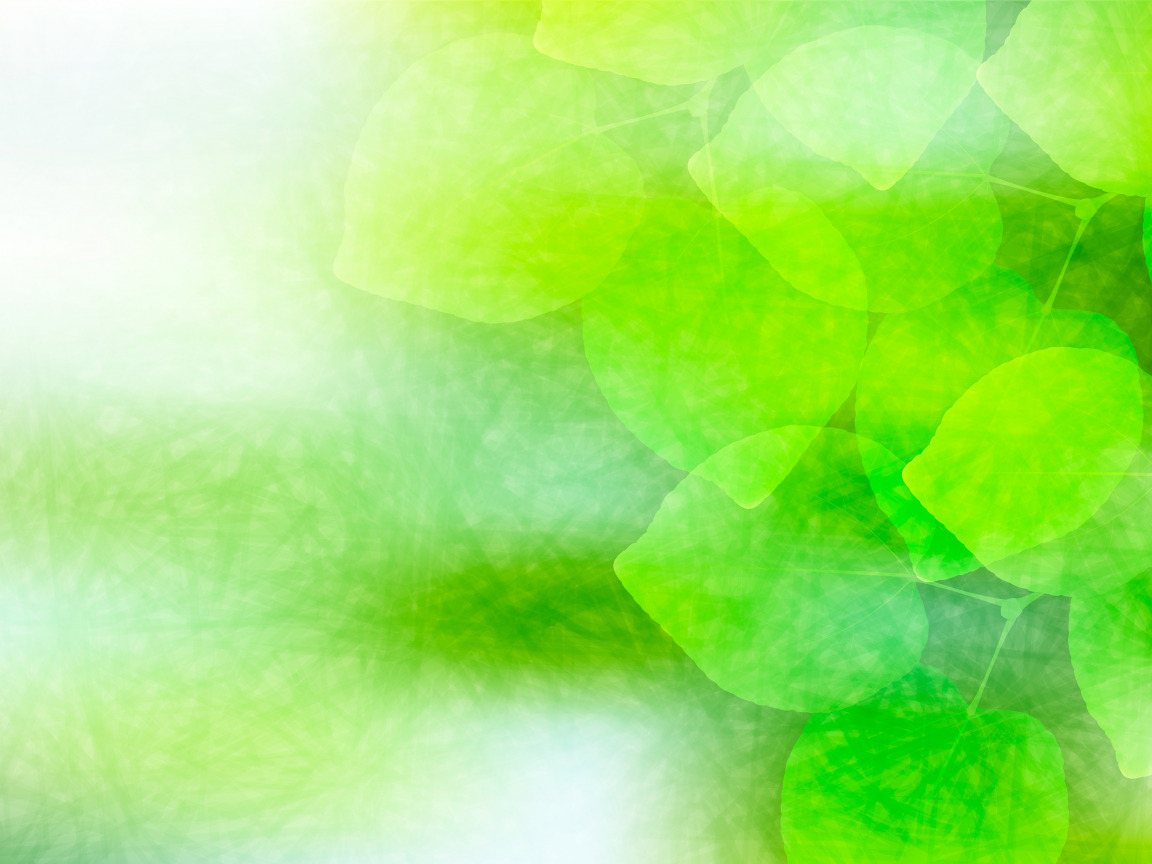 Как вы думаете какая птичка поет лучше всех?
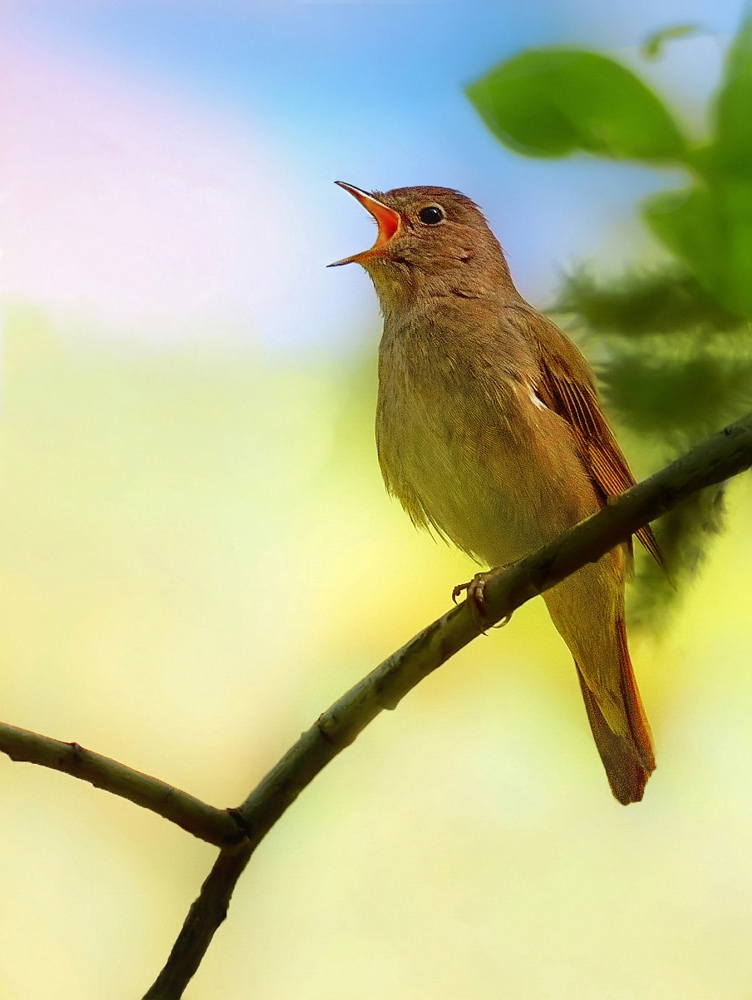 Верно, соловей поет так красиво, что люди весной подолгу слушают его, а «горожане» специально выезжают за город на соловьиные концерты. Как вы думаете, кто такие «горожане»
Ребята послушайте песню соловья. Песня соловья — набор повторяющихся свистов и щелканий, пение соловья очень красивое, звонко переливается чистый соловьиный свист. Как вы думаете, соловей яркая, красивая птичка?
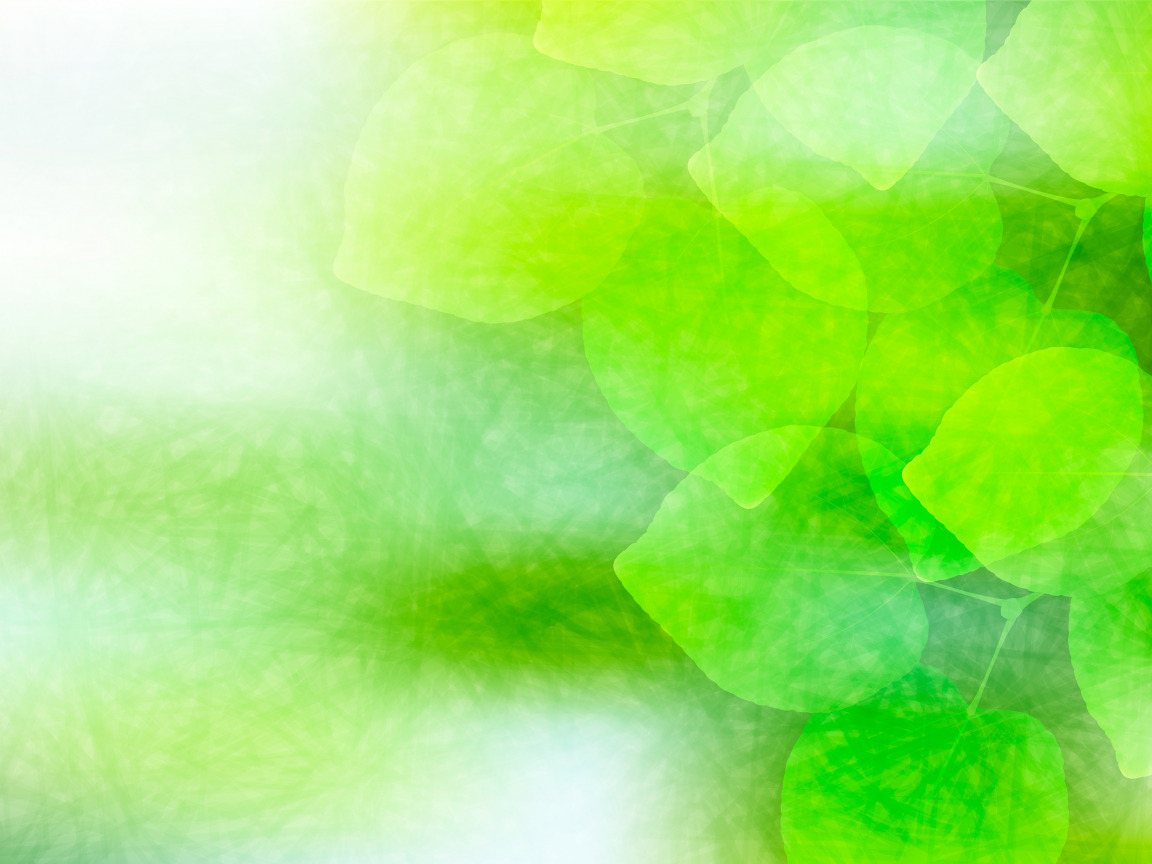 Давайте послушаем сказку «Соловей и вороненок» Эдуарда Шима.
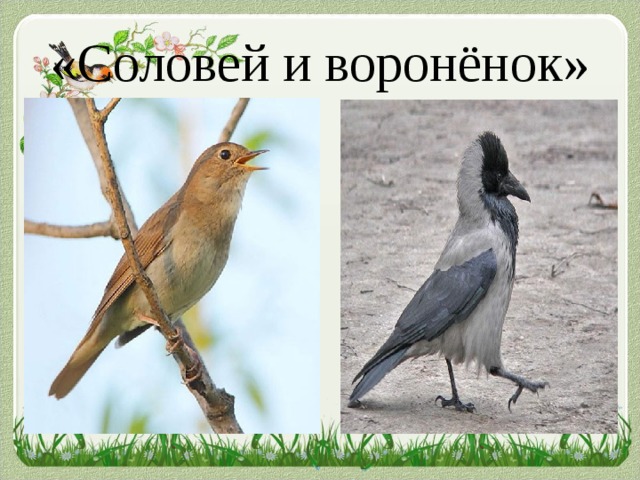 – Кар-р! Куда ты, пигалица серая, мелкая да писклявая, лезешь? Ступай прочь!
– Почему?
– В этих кустах Соловушко живет – золотой носок, серебряное горлышко. Тебе ли ровня?
– А ты его видел?
– Не привелось еще. Но говорят – так хорош, так пригож! Хоть бы одним глазком глянуть…
– Так глянь. Я и есть Соловушко!
Ребята ответьте на вопросы:
- Скажите, пожалуйста, сколько героев в этой сказке? 
Как вороненок описывает Соловушко?
- Как вы понимаете слова: пигалица, пригож?
- Что значит выражение: «Золотой носок», «Серебряное горлышко»?
- А вороненок знал, как выглядит Соловушко?
- Как в начале сказки обращается вороненок к Соловушко?
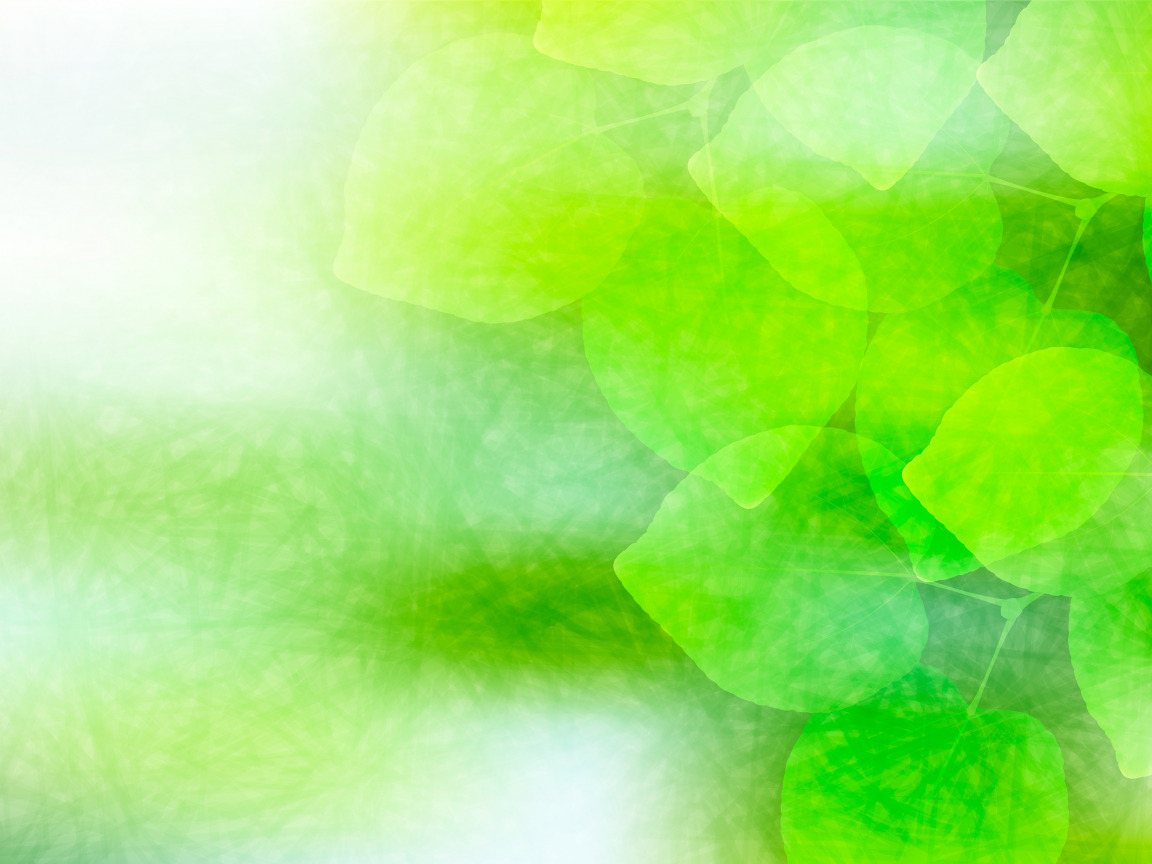 Соловей - маленькая, чуть больше воробья, бурая птичка с рыжеватым хвостиком Соловей - птица перелетная, поэтому зимует она в северной Африке Как правило, обитает на лесных опушках, в густых зарослях кустарника, у берегов речек и ручейков. Питается соловей как насекомыми, так и ягодами и семенами растений.
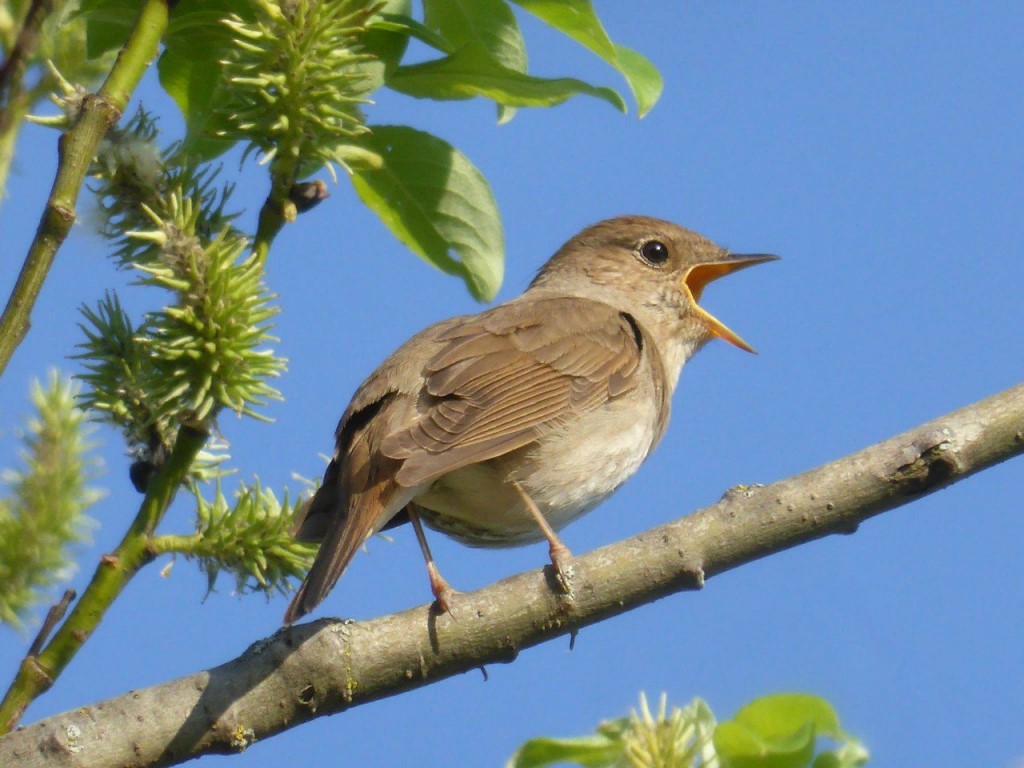 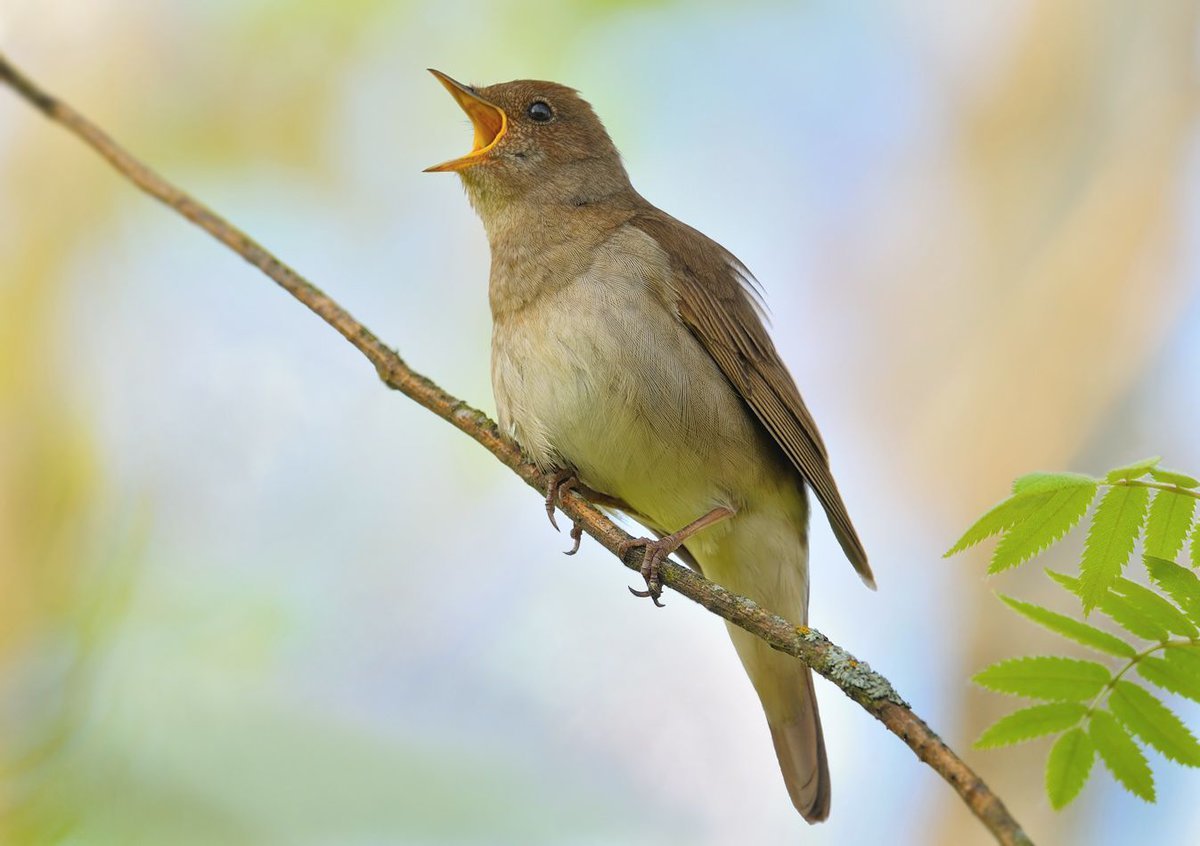 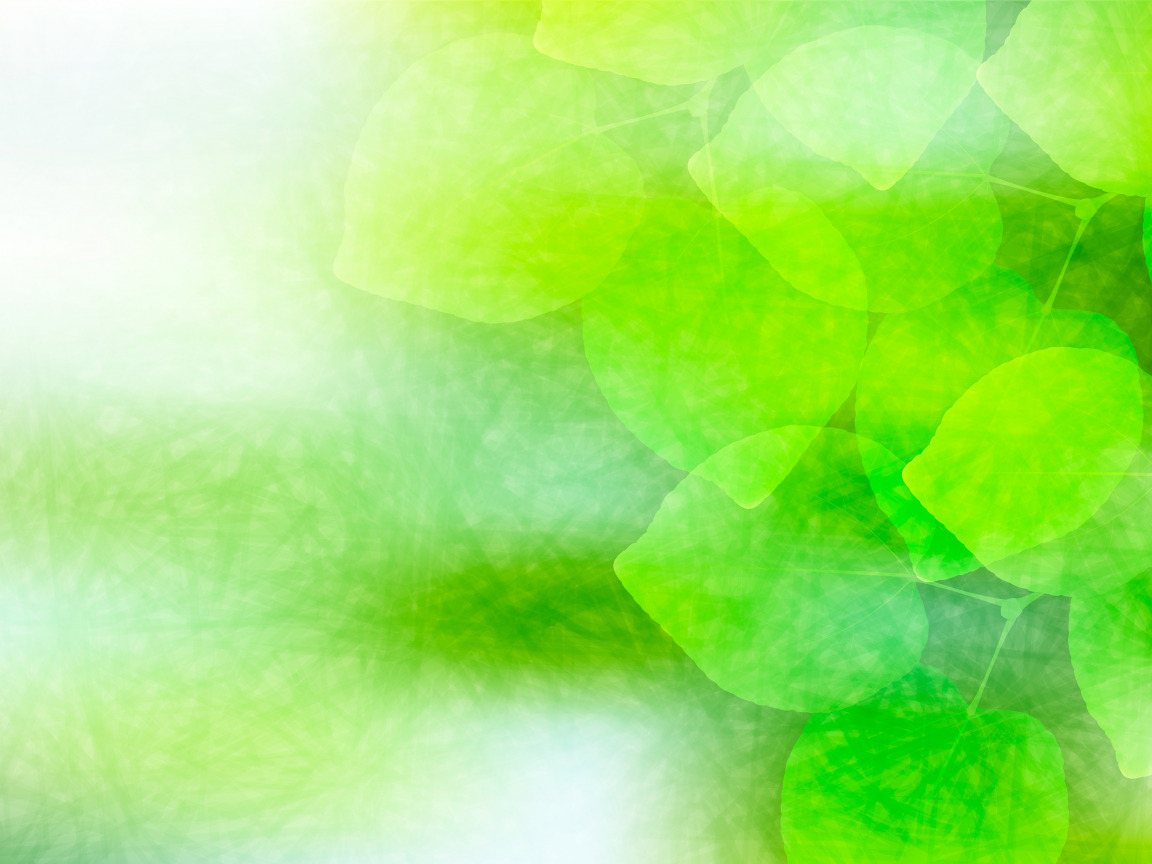 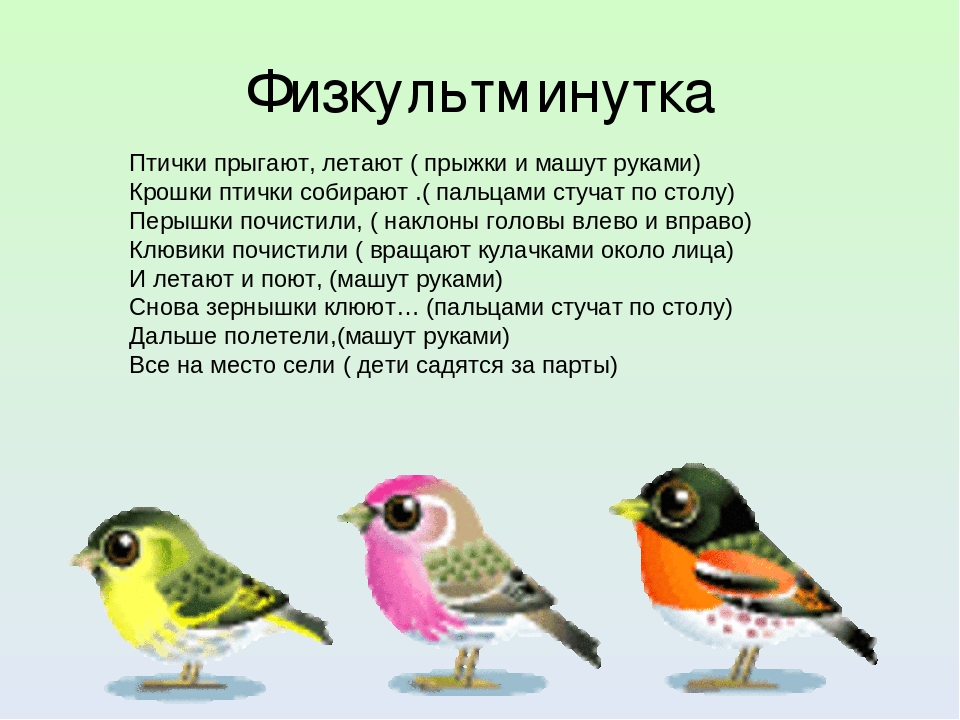 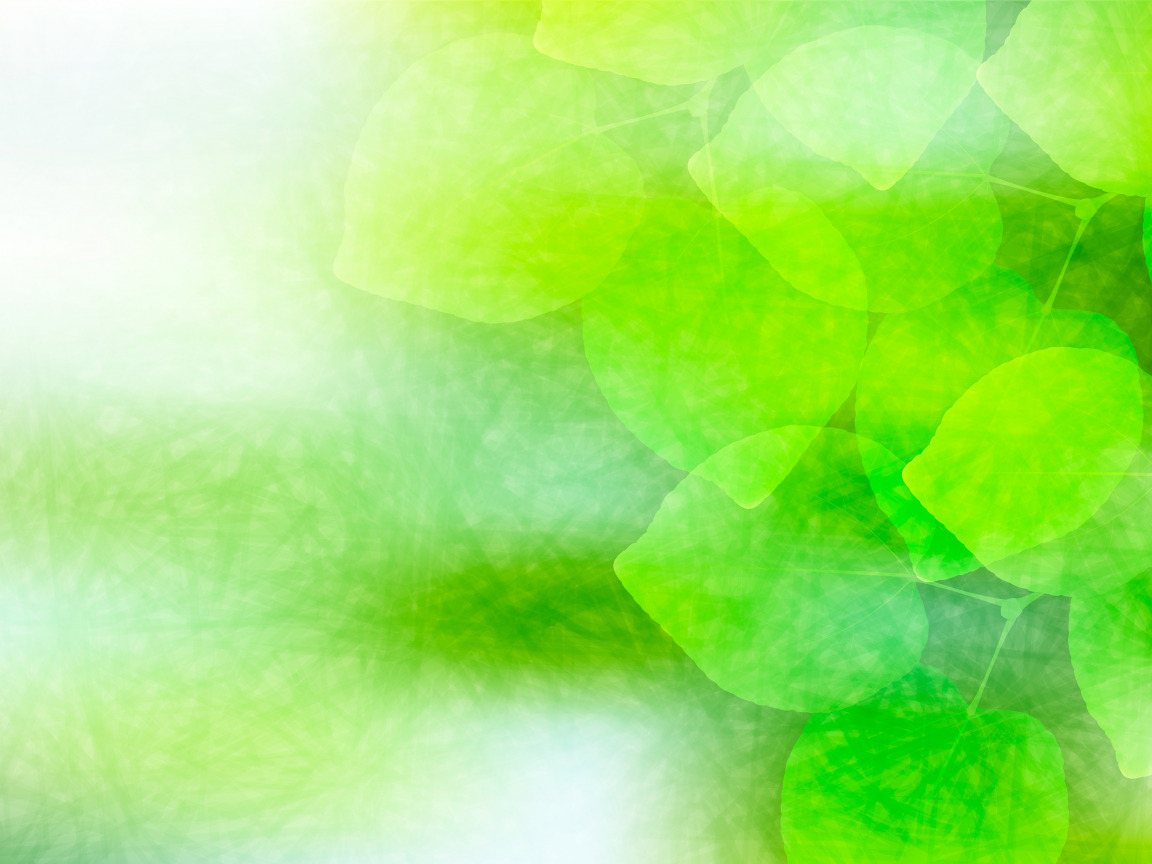 Ребята перескажите сказку, используя слова: пигалица серая, золотой носок, серебряное горлышко.
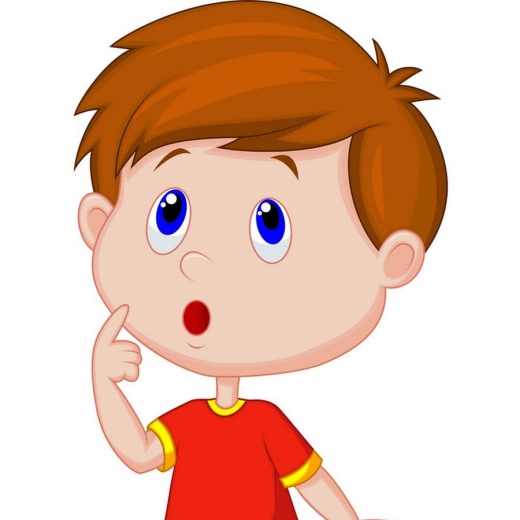 Задание: хлопнуть в ладоши один раз если услышите звук Ж 
Зверек, журчит, зонт, жук, земля, жемчуг, луна, жадина, лисица, зеленый, желтый, золото, жарко, зима, журнал, козлик, лыжник.
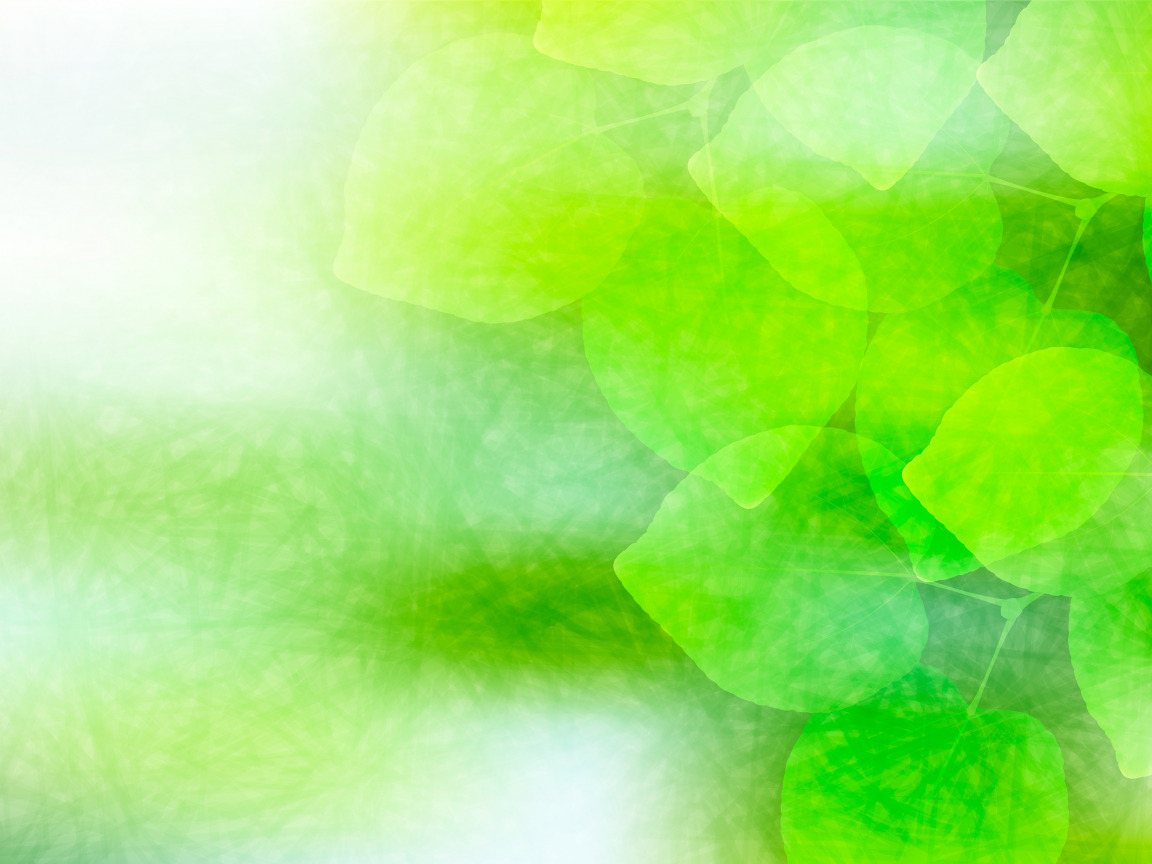 Задание: нарисовать соловья
-Тело птиц состоит из нескольких частей. 
- Из каких? ( голова, туловище, хвост, крылья) 
- Какой формы голова? (круглая); туловище? (овальная);  хвост? (может иметь треугольную форму); клюв – треугольную.
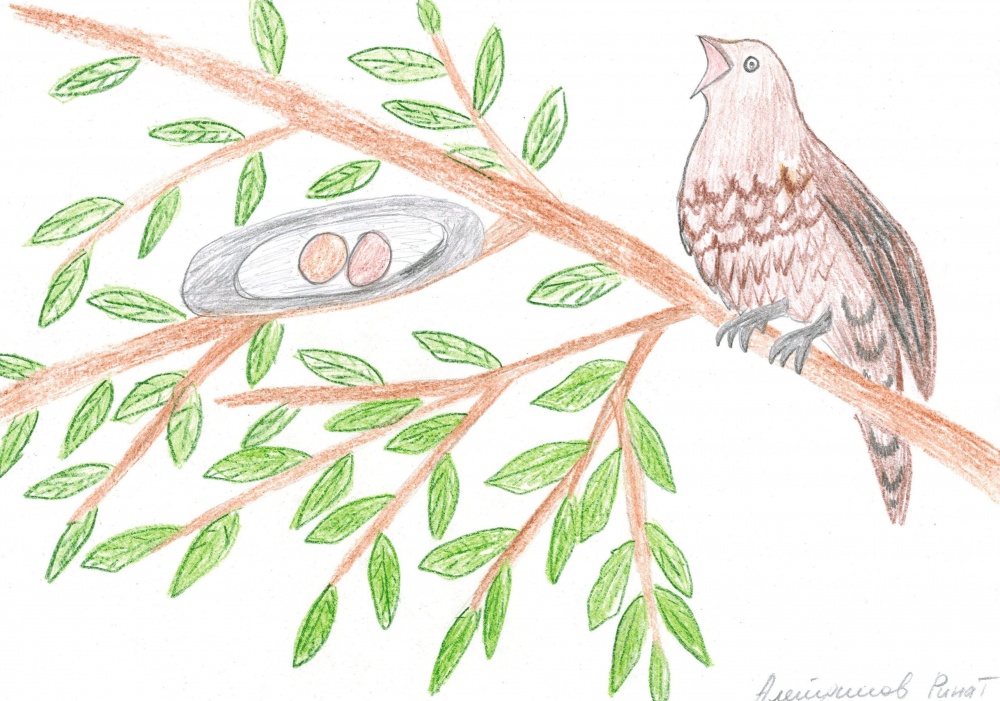 Сначала нарисуем овальное туловище. Затем нарисуем голову. Овальные крылышки, немного заострим концы – это самые длинные перья. Прямоугольный хвост, треугольный клюв, круглые глазки. А затем, нарисуем лапки, прорисуем пёрышки.
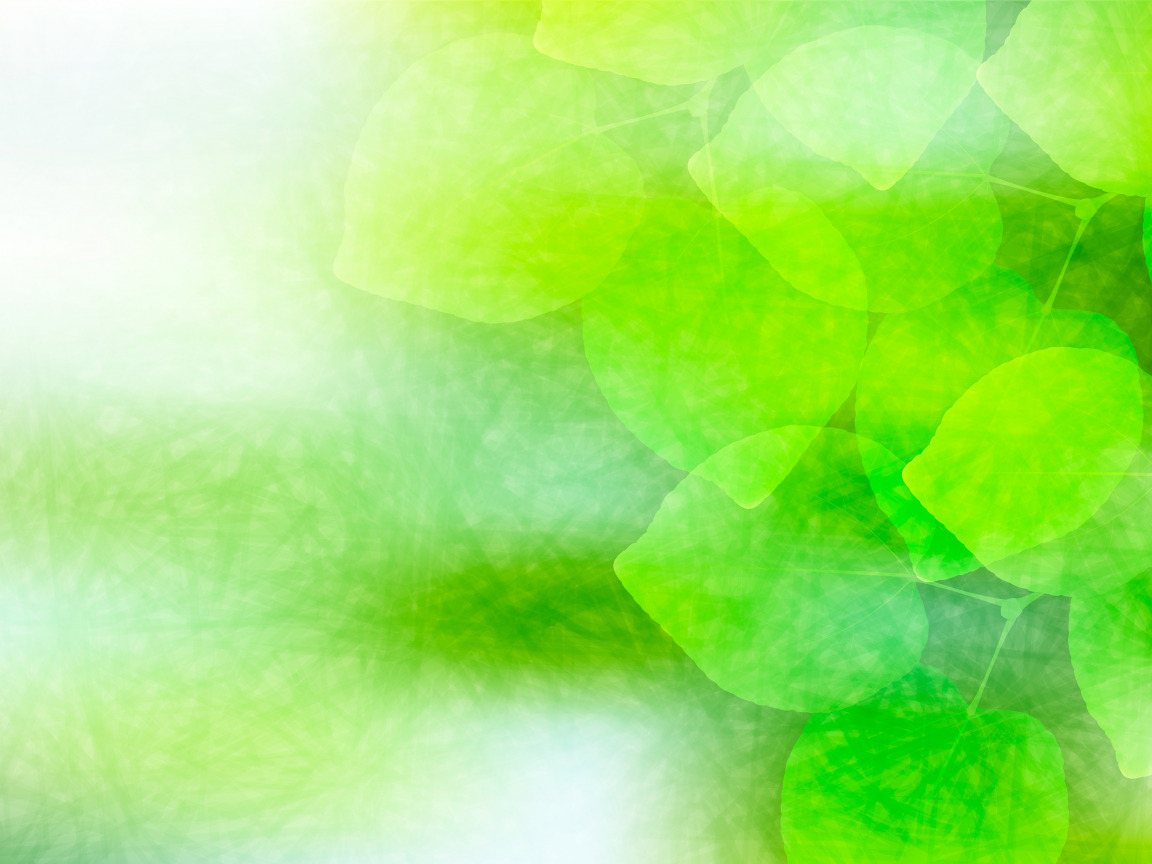 Ребята, давайте обсудим, что же мы с вами делали сегодня? 
Что нового узнали? 
Что было самым интересным?
 Что показалось трудным?
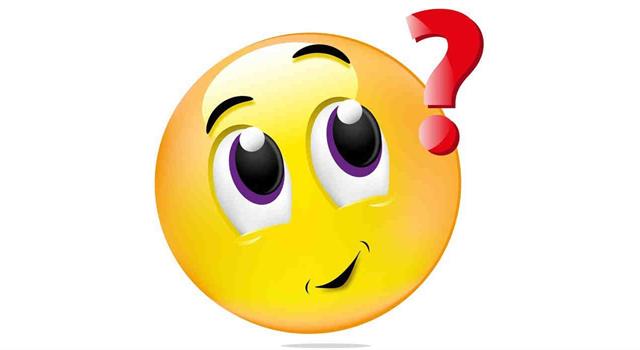